PHÒNG GIÁO DỤC VÀ ĐÀO TẠO
TRƯỜNG MẦM NON 1
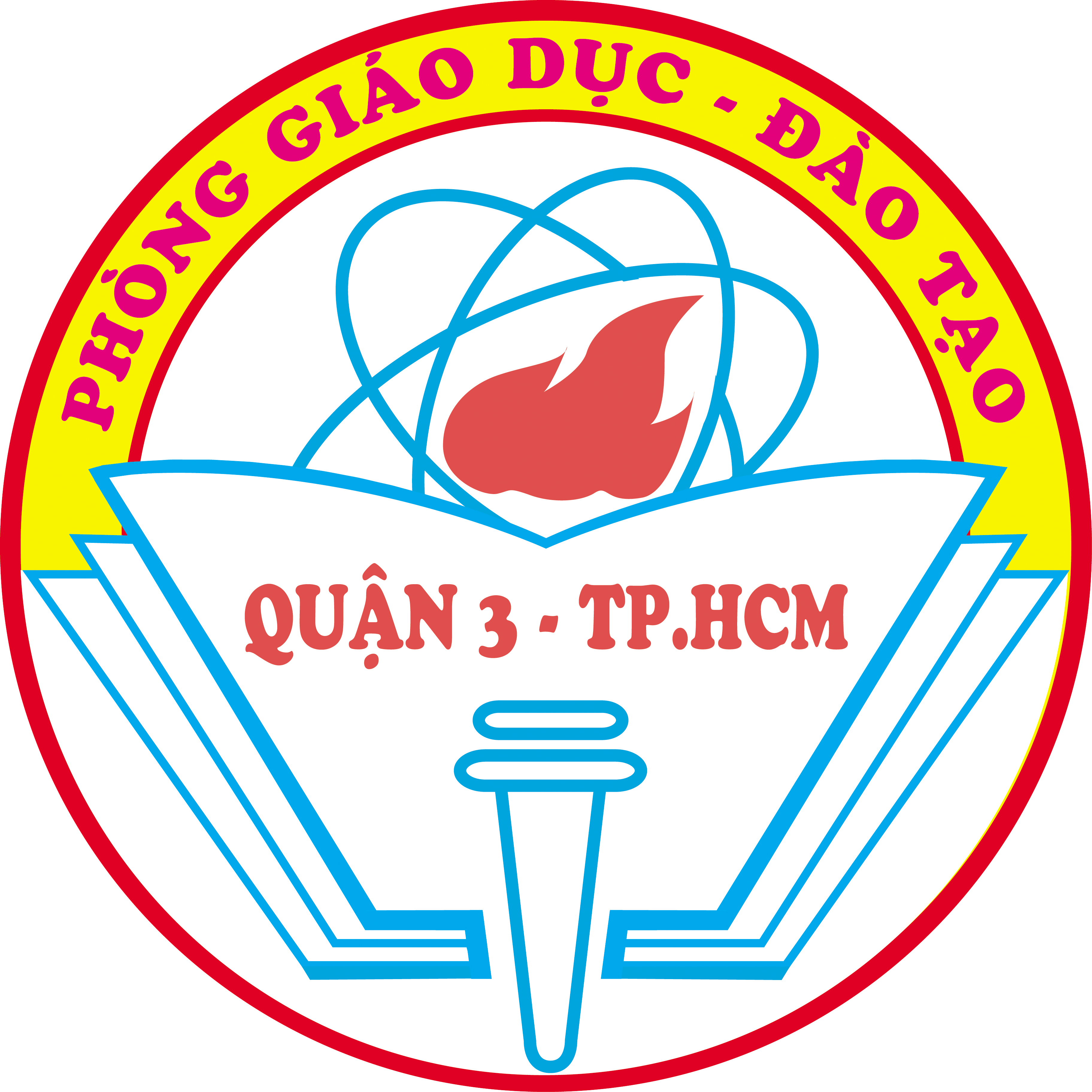 BỒI DƯỠNG:
“THAO TÁC VỆ SINH, CHĂM SÓC TRẺ MẦM NON’’
“RÚT KINH NGHIỆM CÔNG TÁC CHĂM SÓC, 
NUÔI DƯỠNG”
Quận 3, ngày 13 tháng 10 năm 2023
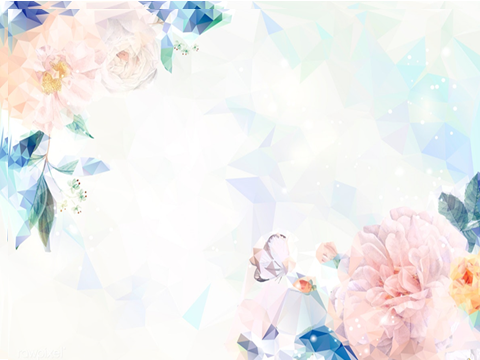 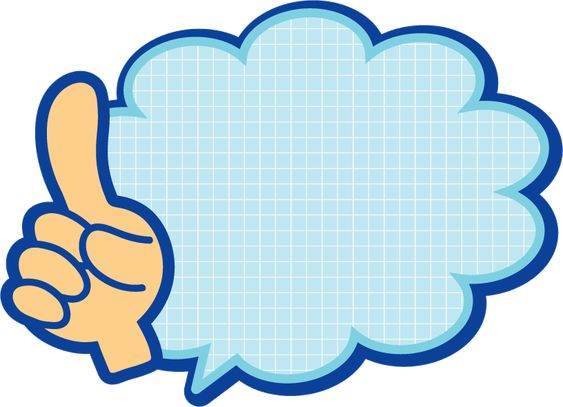 I/.Thao tác vệ sinh, chăm sóc trẻ Nhà trẻ và trẻ Mẫu giáo
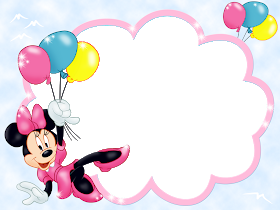 1/.Thao tác 
rửa tay
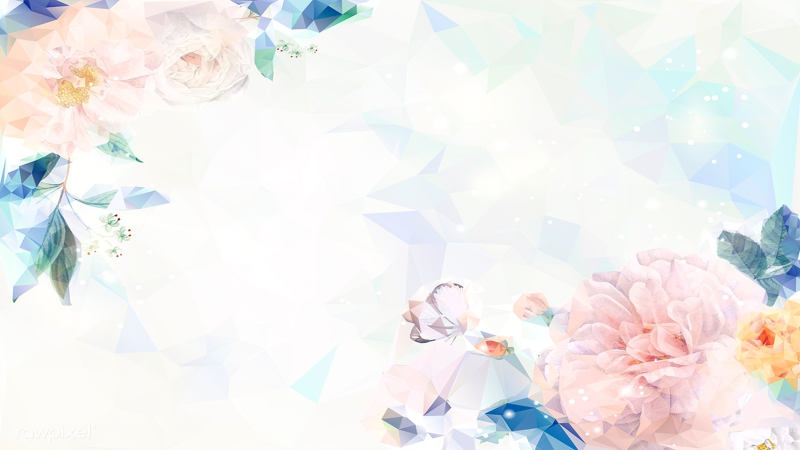 YÊU CẦU :
	Chuẩn bị đủ đồ dùng và bố trí thuận tiện để tổ chức thao tác rửa tay.
	Rửa tay trẻ trước khi ăn, sau khi chơi có tiếp xúc với đất cát.
	Rửa dưới dòng nước chảy, không rửa tay nhiều trẻ vào chung một chậu nước. Bồn rửa có chiều cao và chiều sâu phù hợp với chiều cao của trẻ và chiều dài cánh tay của trẻ.
	Trẻ biết giữa sạch đôi tay sau khi rửa tay
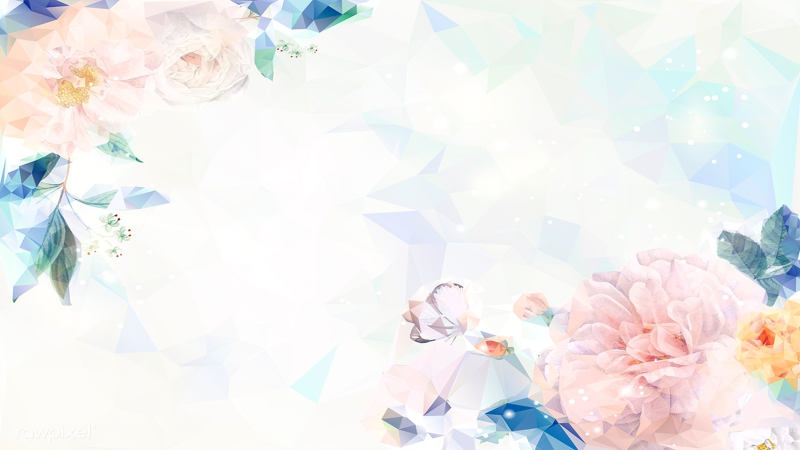 RỬA TAY NHÀ TRẺ :
	Cô ngồi ghế, các dụng cụ (bồn rửa tay, xà bông…) để phía trước cô hơi chếch về phái bên phải cô. Tay áo trẻ được xắn cao
	Trẻ đứng 1 bên cô, tư thế thoải mái. Tay trái cô đỡ phía dưới cổ tay trẻ, tay phải cô rửa từng tay lần lượt rửa từ mu bàn tay, kẽ ngón tay, đầu ngón tay, lật ngữa tay lại rửa tiếp lòng bàn tay và ngón tay (rửa trên không), sau đó mới rửa nước bàn tay trẻ để xuôi sấp dưới dòng nước chảy. Rửa lại nước từ cổ tay xuống.
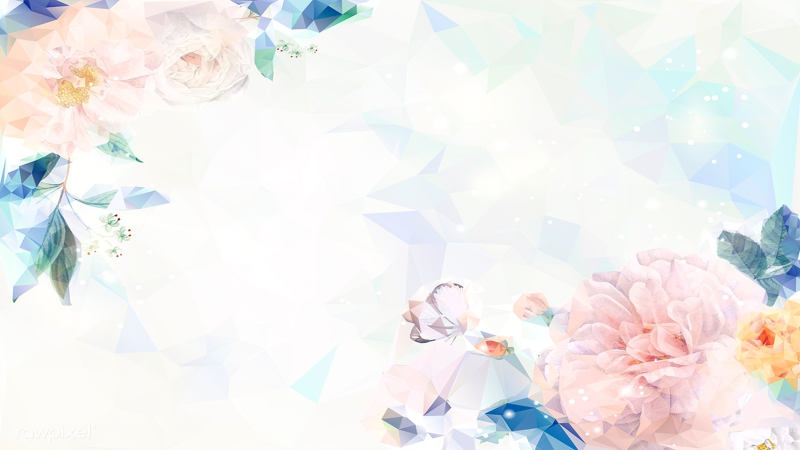 RỬA TAY MẪU GIÁO :
	
	Mở nước, đưa tay vào nước (thấm ướt tay),  tắt nước, lấy xà bông xoa đều hai tay Thực hiện thao tác theo các bước đã hướng dẫn  Mở nước rửa tay cho sạch xà bông.
	 Dùng khăn giấy thấm khô tay. 
	 Lưu ý: khi rửa trẻ cần dốc bàn tay xuôi xuống tránh nước dơ chảy xuống chỗ đã rửa
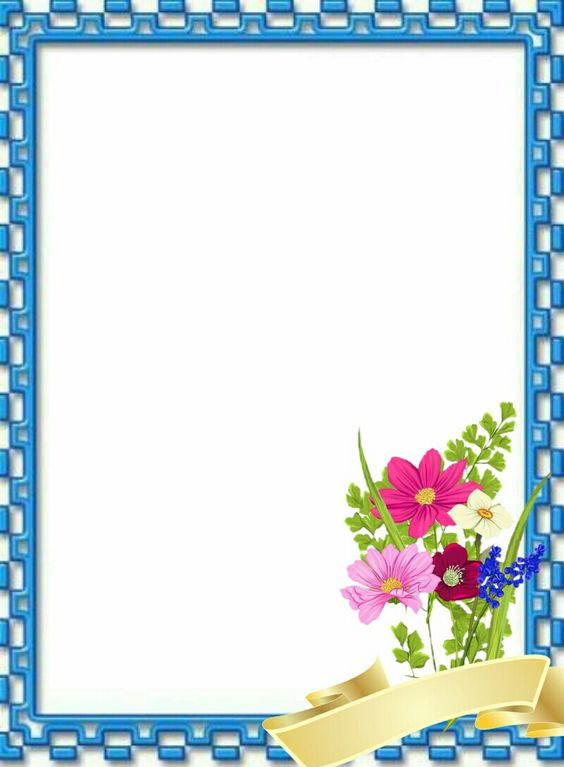 2/.Thao tác lau mặt
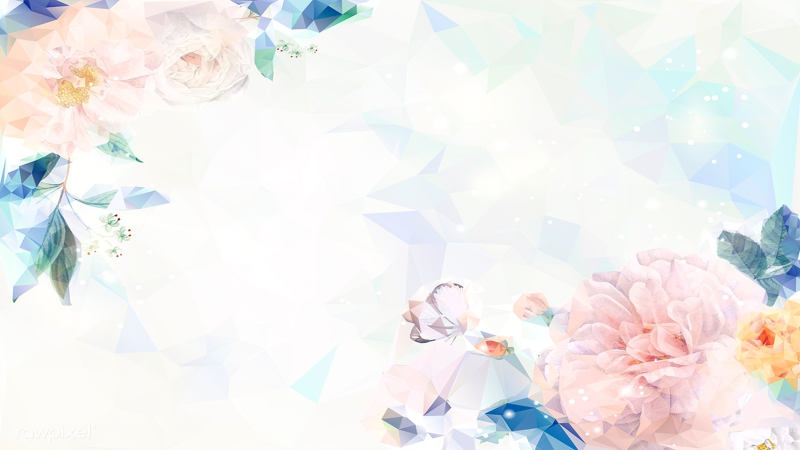 YÊU CẦU :
        Mỗi trẻ có 1 khăn lau mặt được giặt sạch, phơi nắng hàng ngày và luộc hoặc hấp trước khi sử dụng.
	Lau mặt theo trình tự, mỗi vị trí lau xong cần xê dịch khăn, không lau tiếp ở phần khăn đã bị bẩn.
LAU MẶT :
        Thao tác lau mặt cũng cần đi theo các bước: đặt khăn vào lòng bàn tay  lau mắt từ ngoài vô trong  nhích khăn lên lau sống mũi kéo xuống hai lỗ mũi  nhích khăn lên lau vòng quanh miệng  nhích và gấp khăn lên lau trán xuống má, cằm cổ trái  nhích khăn lên lau trán, má, cằm cổ bên phải.
(nếu trẻ chưa quen với theo tác nhích khăn thì có thể cho trẻ kéo khăn lên)
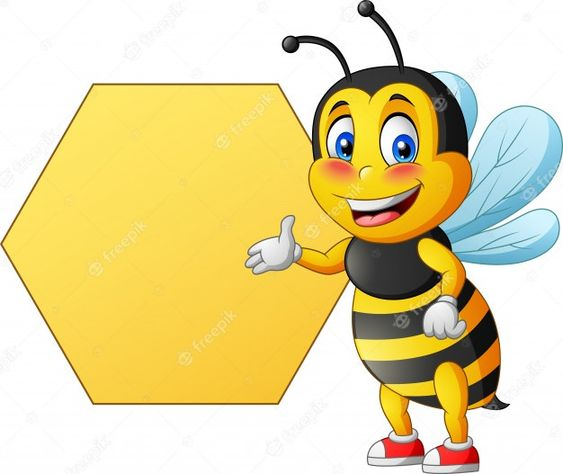 3/.TỔ CHỨC GIỜ ĂN
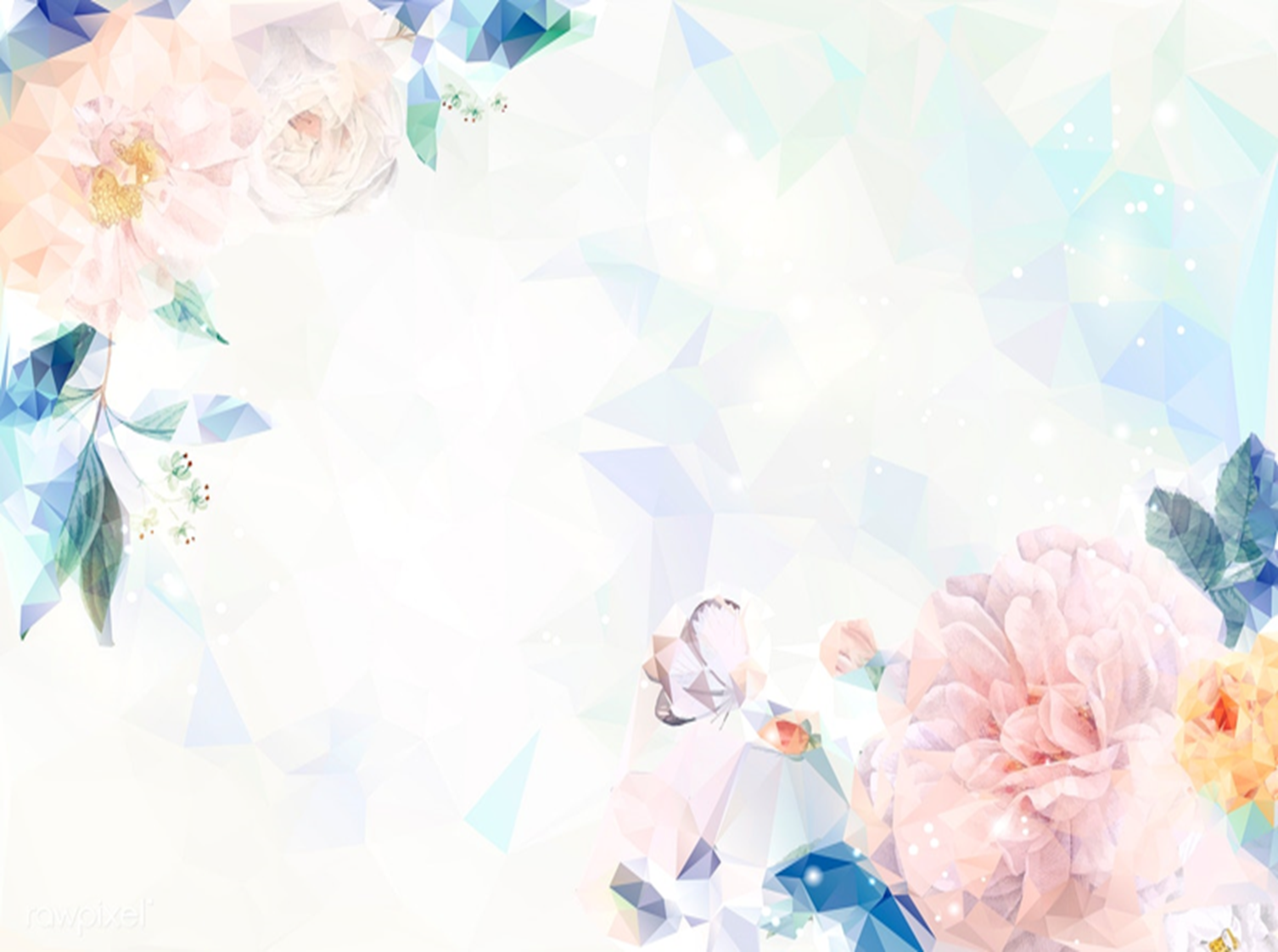 YÊU CẦU :
      Chuẩn bị đầy đủ đồ dùng phục vụ tổ chức giờ ăn và đảm bảo vệ sinh, an toàn khi sử dụng.
	Chọn chỗ ngồi thoáng mát, tránh xa nhà vệ sinh.
	Bàn ghế sạch sẽ, kích thước phù hợp với lứa tuổi, đảm bảo an toàn.
	Không khí vui vẻ, thân thiện.
	Đảm bảo trẻ ăn đúng giờ.
TỔ CHỨC GIỜ ĂN:
        Chuẩn bị thức ăn đầy đủ thực hiện hình thức cuốn chiếu luân phiên từng nhóm trẻ, từng bàn.
	Cô rửa tay sạch sẽ trước khi chia thức ăn và nếm thức ăn bằng thìa, chén riêng.
	Trẻ biết phối hợp với cô và bạn chuẩn bị bữa ăn.
	Trẻ được vệ sinh sạch sẽ trước khi ăn và sau khi ăn.
	Giáo dục dinh dưỡng cho trẻ; mở nhạc giờ ăn.
	Trẻ có kỹ năng sử dụng đồ dùng, biết thu dọn đồ dùng sau khi ăn; thói quen văn minh trong ăn uống.
	Vận động trẻ ăn hết suất
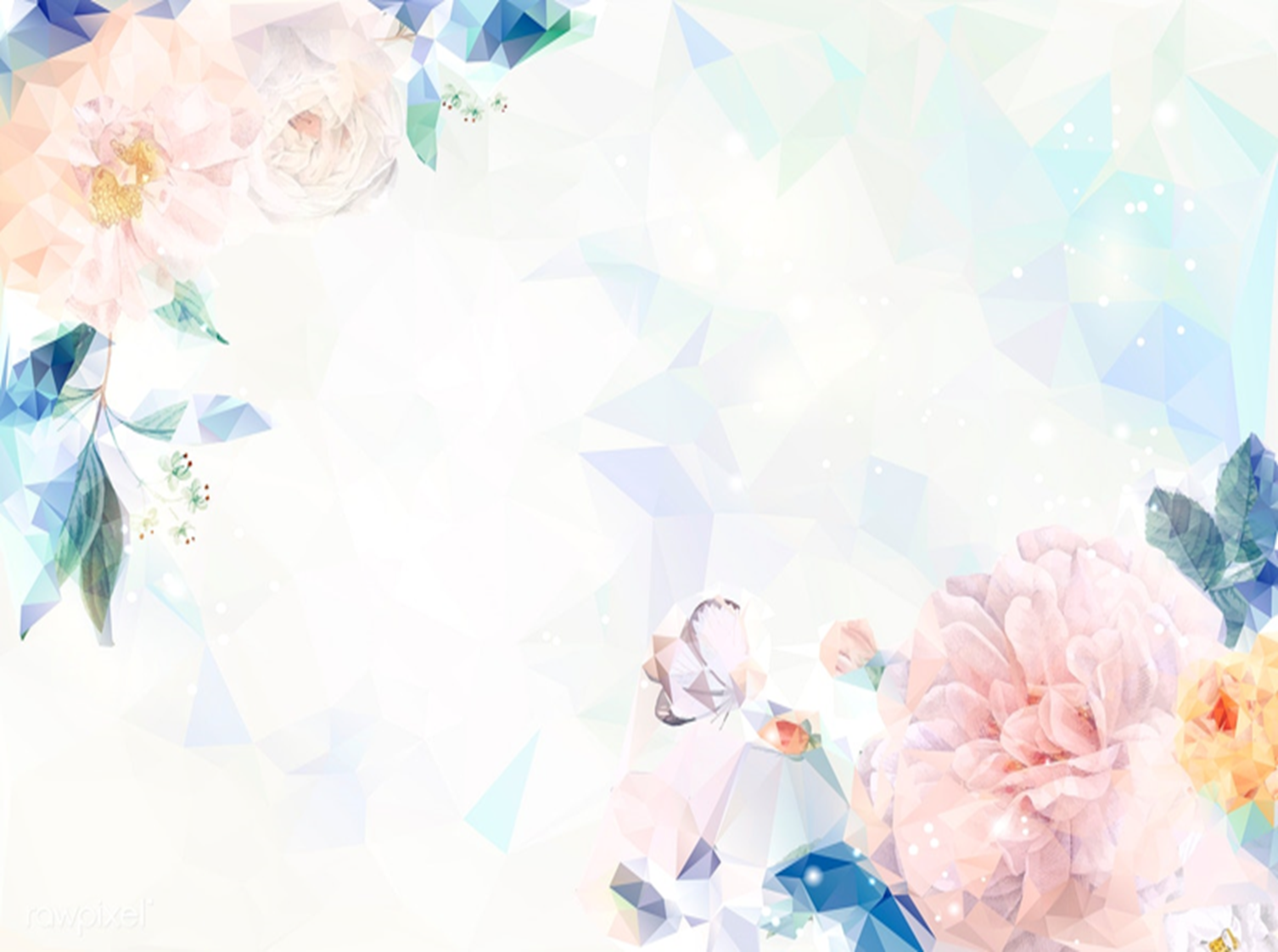 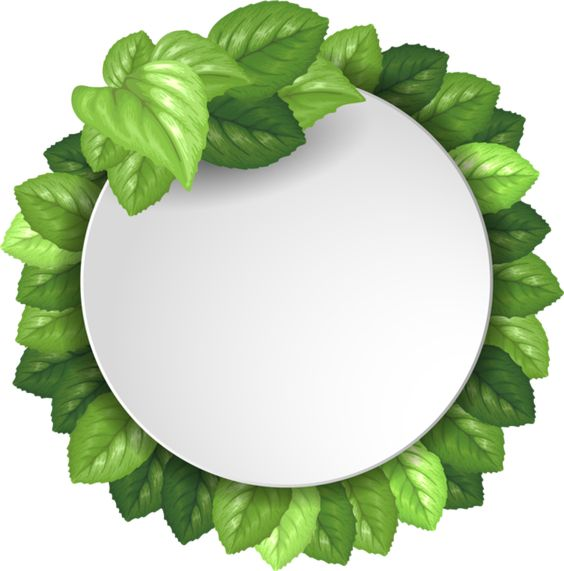 4/.Thao tác lau nhà
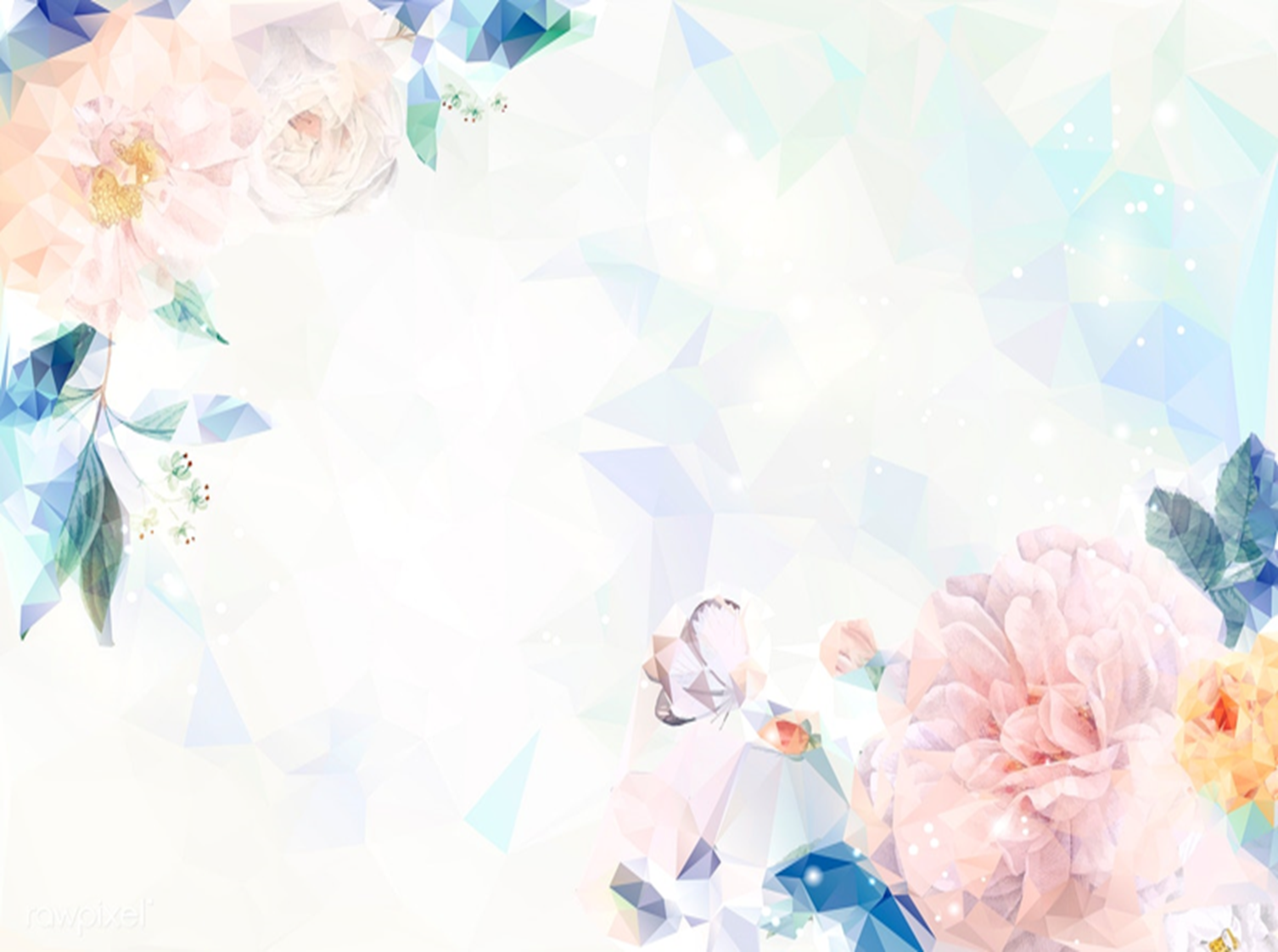 YÊU CẦU :
	Buổi sáng, trước giờ đón trẻ lau toàn khu vực sinh hoạt của trẻ; hai lần sau giờ ăn (sáng và chiều) ở nơi trẻ ăn. 
	Lau nhà sau khi dùng thuốc diệt côn trùng và vật trung gian truyền bệnh.
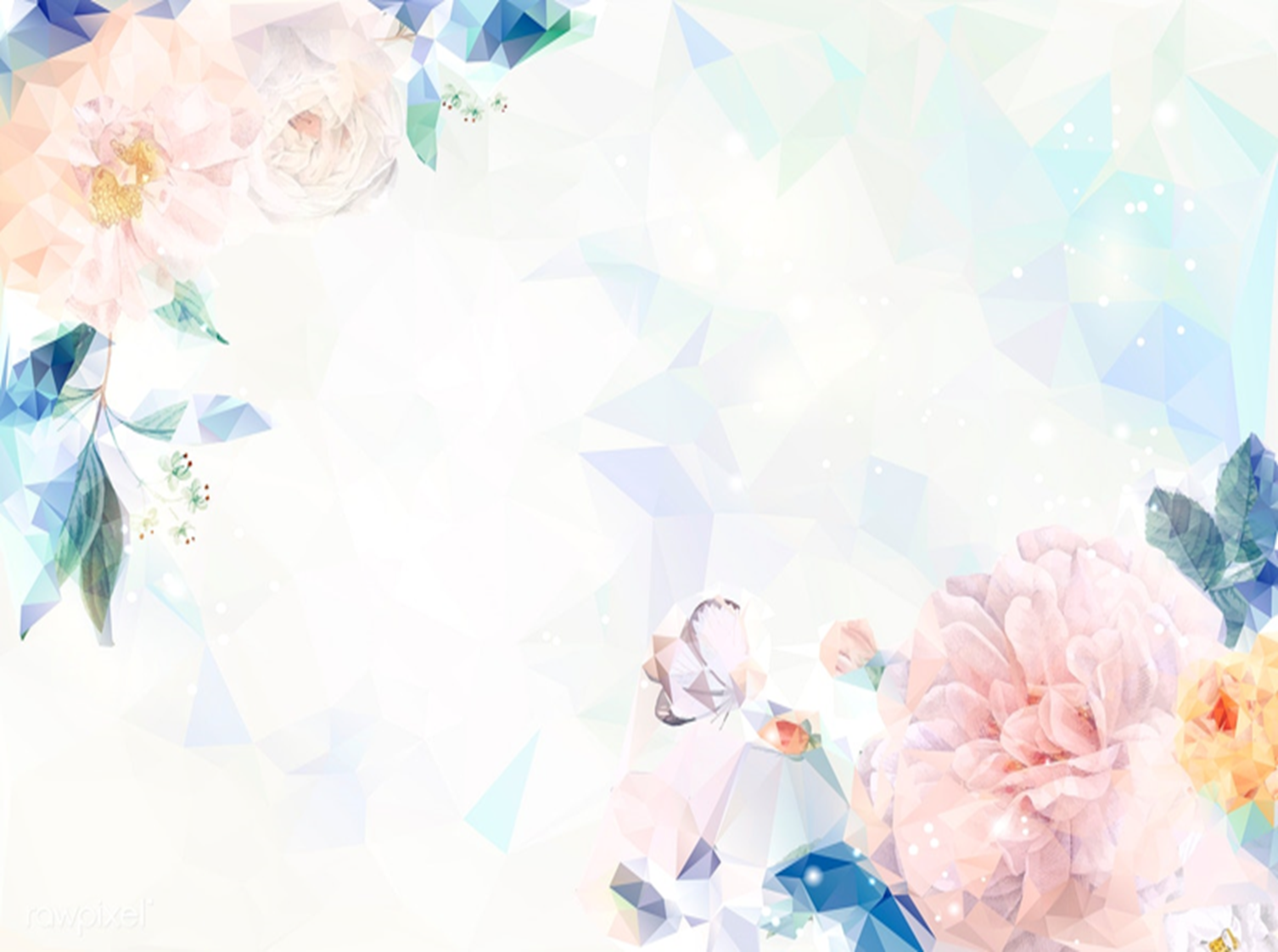 LAU NHÀ :
         Lau bằng tải ẩm có cán đẩy  lau lại bằng tải khô (lau nhà không mở quạt).
       Lau theo hướng đi giật lùi.
       Lau chỗ sạch trước, chỗ bẩn sau cùng.
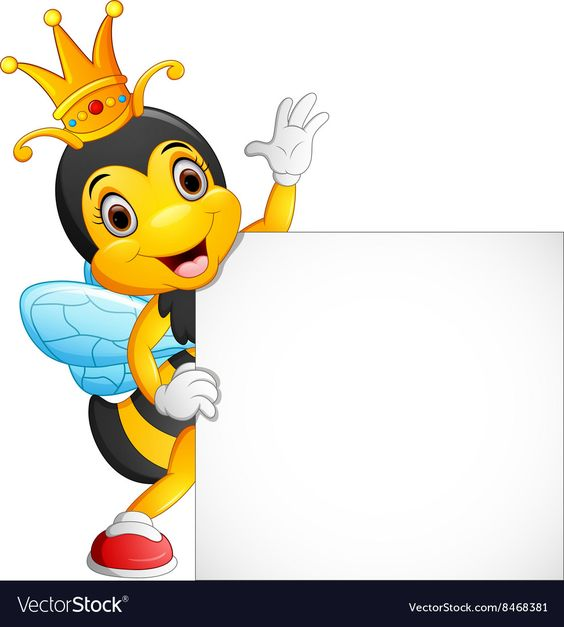 5/.Thao tác lau nước tiểu
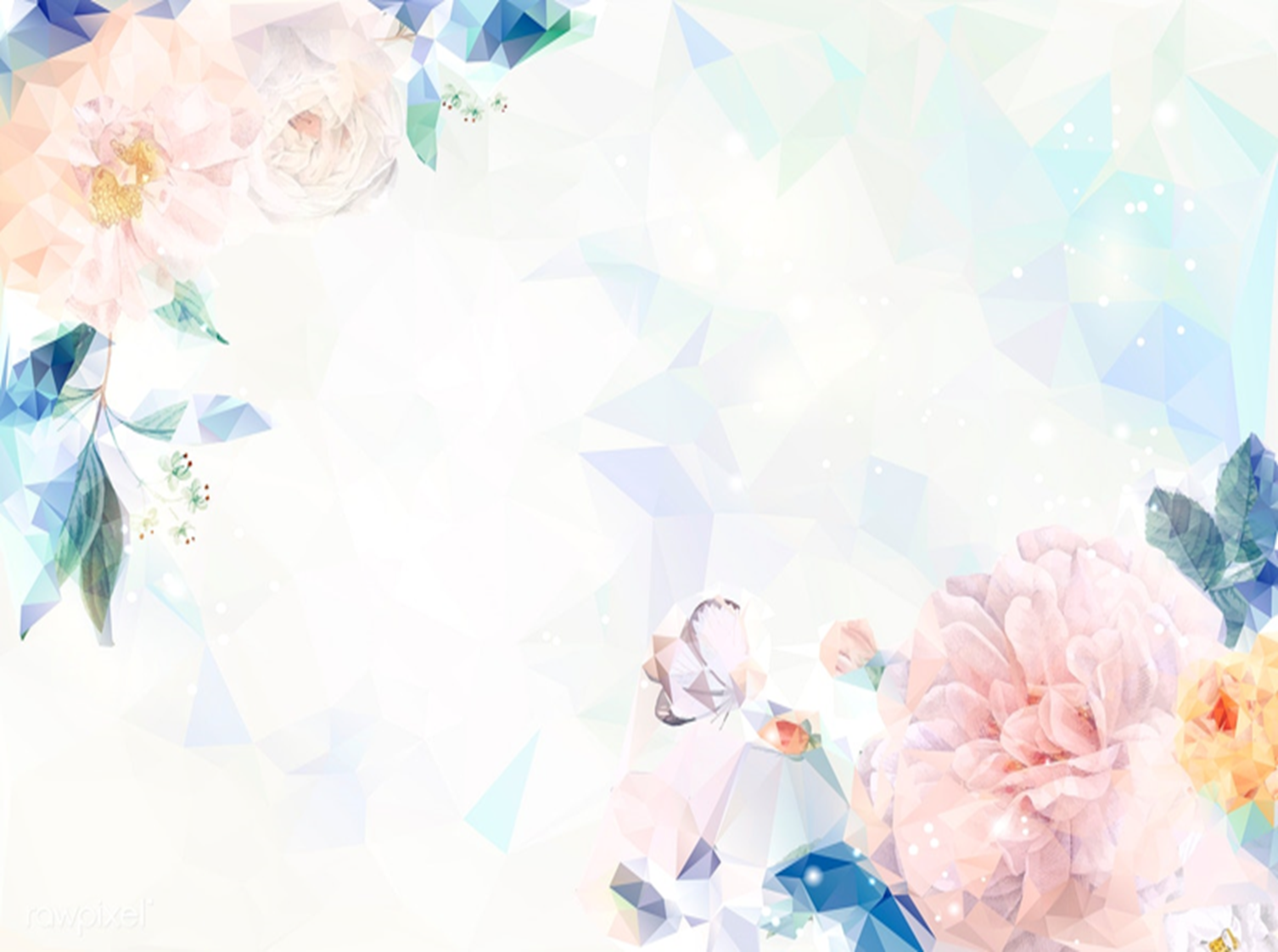 YÊU CẦU :
        Lau sạch, không có mùi hôi khai.
	 Tải (khăn) lau nhà phải lau sạch. Tải lau nhà vệ sinh không được lau sang phòng khác.
	 Không dùng quần áo, tã của trẻ đang mặc để lau.
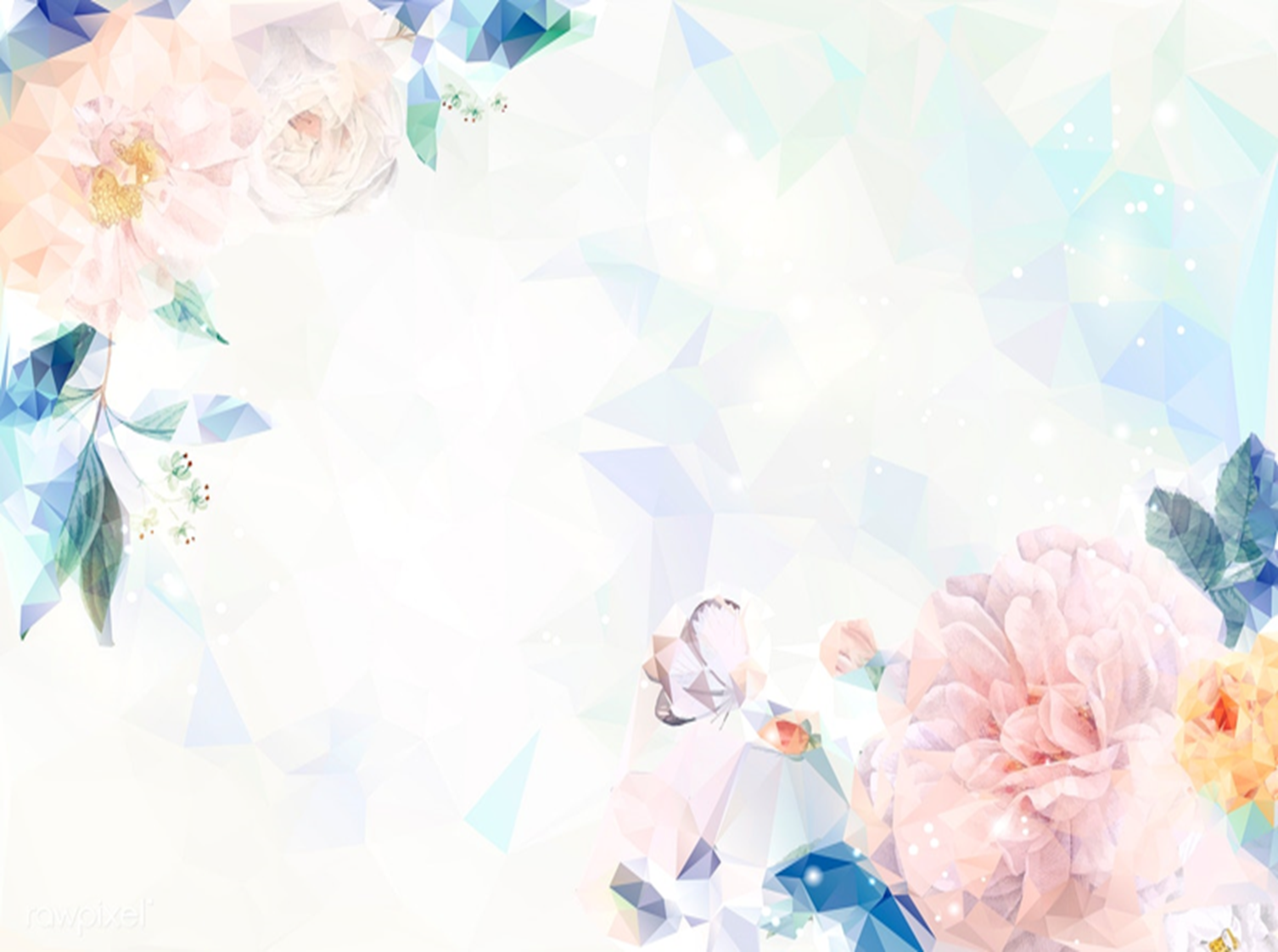 LAU NƯỚC TIỂU :
        Dùng tải riêng không dùng chung với tải lau nhà.
       Dùng khăn khô thấm nước tiểu, theo vòng xoắn ốc từ ngoài vào trong hoặc thấm nước bằng cách cuốn tròn khăn. Lau lại bằng tải ẩm, cuối cùng lau lại tải khô.
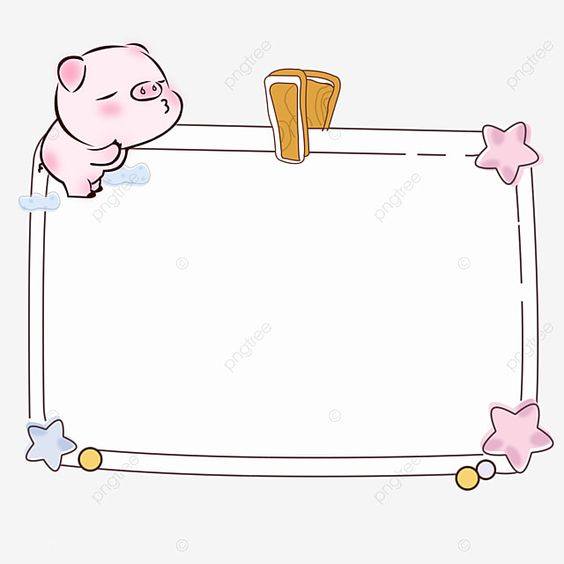 6/.THAO TÁC RỬA ĐÍT
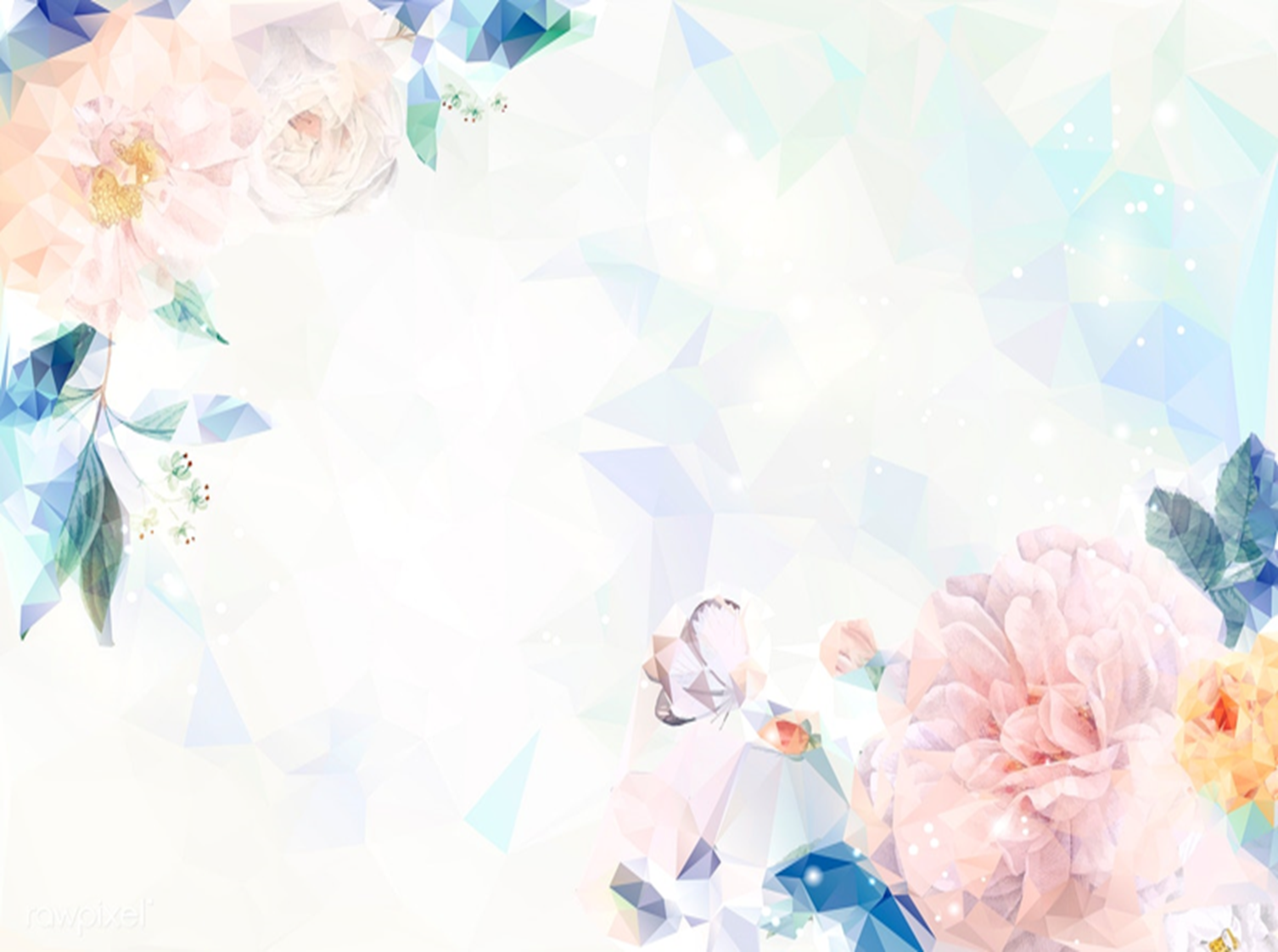 YÊU CẦU :
	Chuẩn bị đầy đủ đồ dùng thực hiện thao tác và bố trí thuận tiện khi sử dụng
	Thao tác vệ sinh nhẹ nhàng bằng tay
	Thực hiện đúng quy trình thao tác và sạch sẽ
	Trẻ phải được lau khô sau khi hoàn tất thao tác vệ sinh
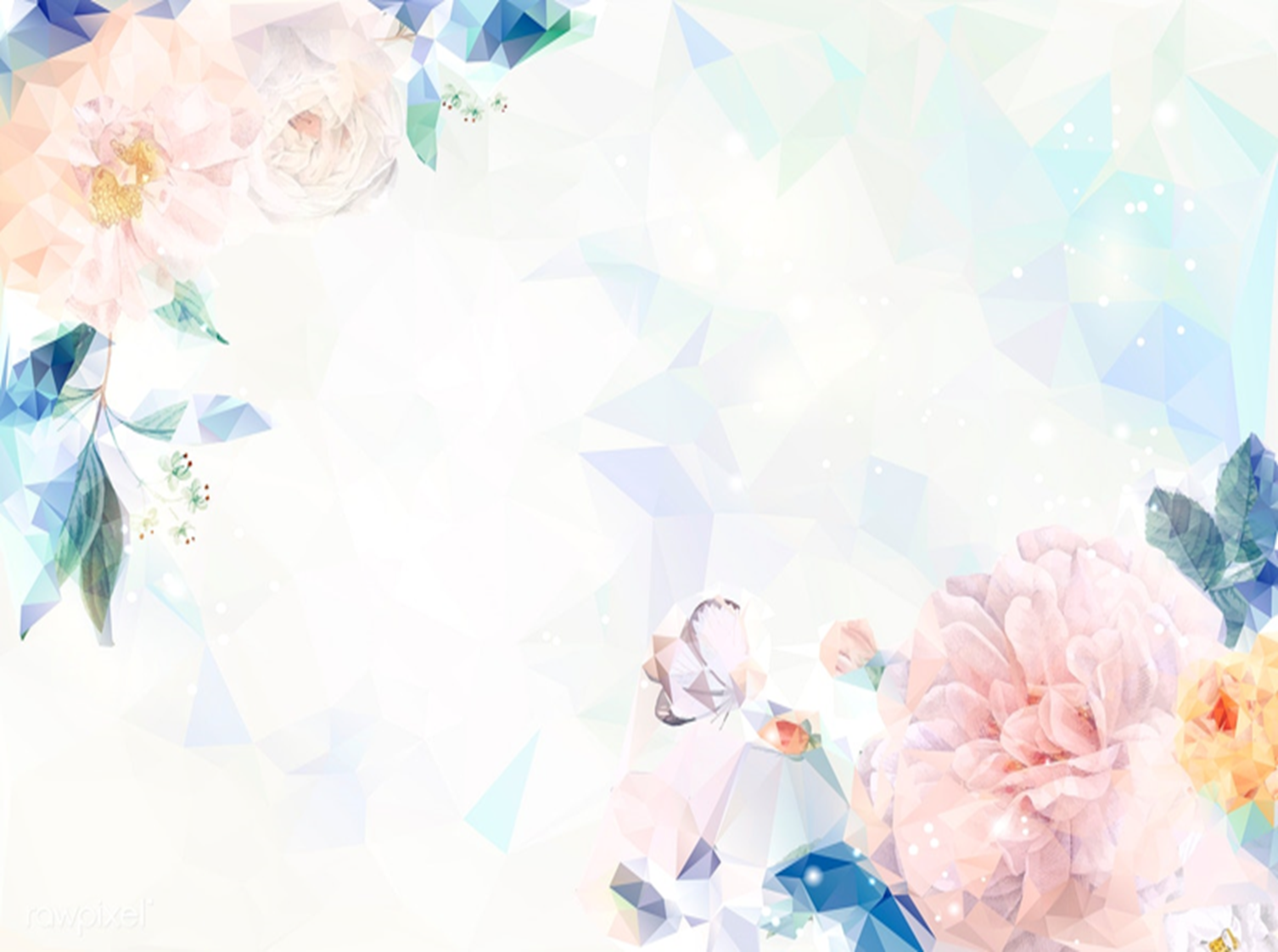 THAO TÁC RỬA ĐÍT:
        Lau hậu môn bằng giấy mềm  làm ướt đít trẻ  lấy xà bông xoa lần lượt 2 bên mông rồi đến hậu môn bằng cách vuốt từ trước ra sau 
	Dùng vòi nước sạch rửa sạch lại hậu môn và lần lượt 2 bên mông trẻ  dùng vòi nước xịt lại từ phía trước ra phía sau hậu môn 
	Dùng khăn giấy thấm khô 
	Cô rửa tay bằng xà bông
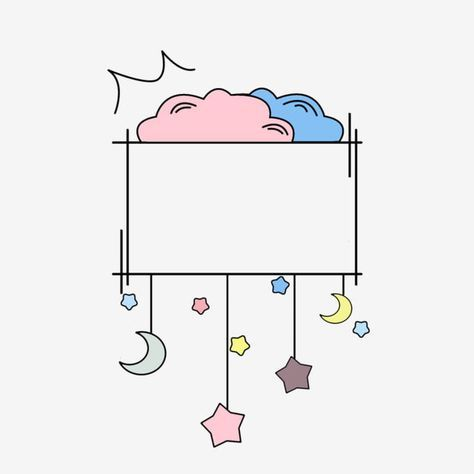 7/.TỔ CHỨC GIỜ NGỦ
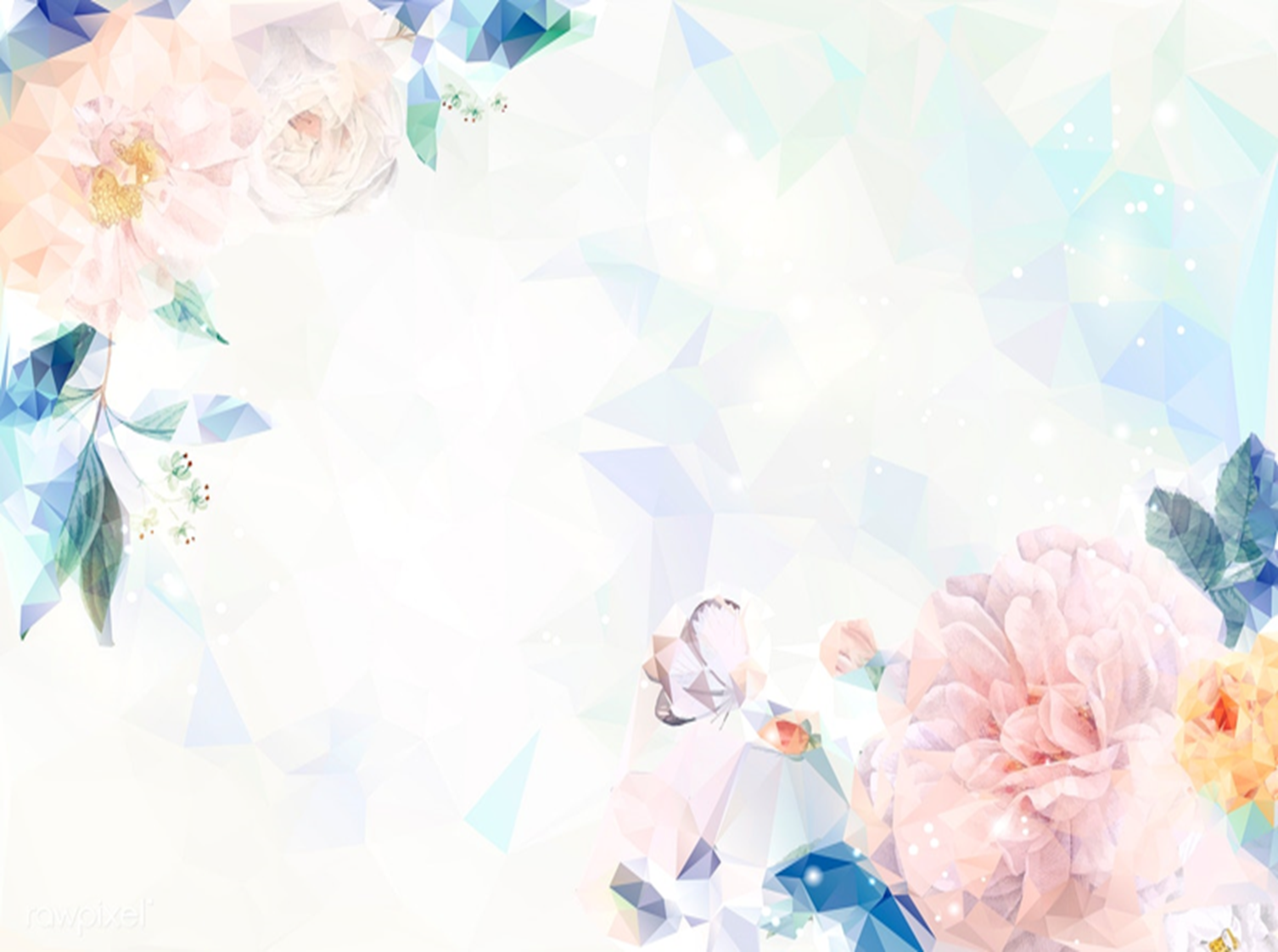 YÊU CẦU :
	Chuẩn bị đầy đủ đồ dùng và phù hợp lứa tuổi để tổ chức giờ ngủ cho trẻ
	Phòng ngủ sạch sẽ, thoáng mát và nhiệt độ phòng phù hợp khí hậu, thời tiết.
	Trẻ vào chỗ ngủ trật tự, không giẫm bước lên nệm; Trẻ biết giữ im lặng, không nghịch phá bạn
	Phân công giáo viên trực trong giờ trẻ ngủ (cập nhật kịp thời tình hình ca trực trên sổ trực trưa)
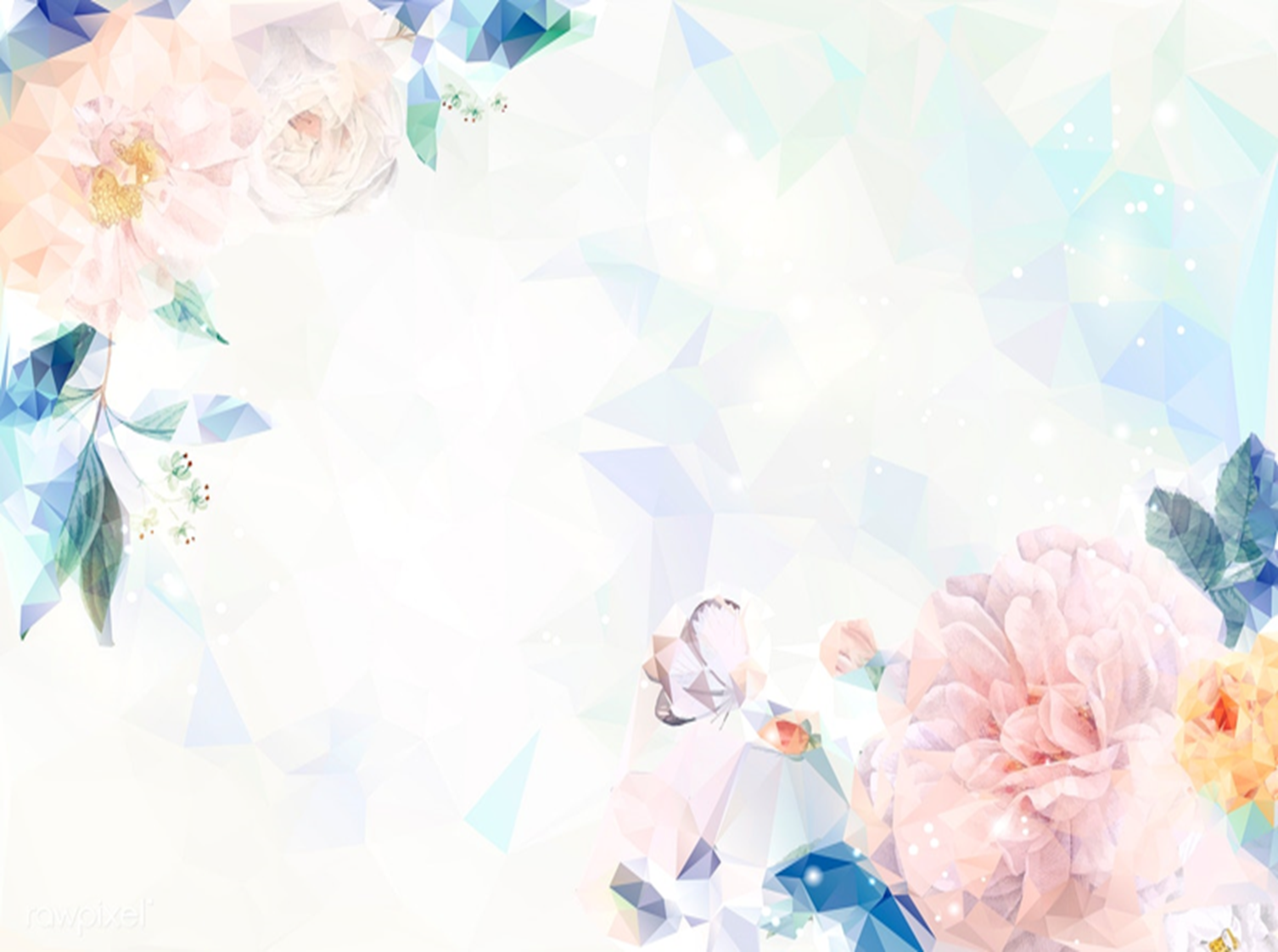 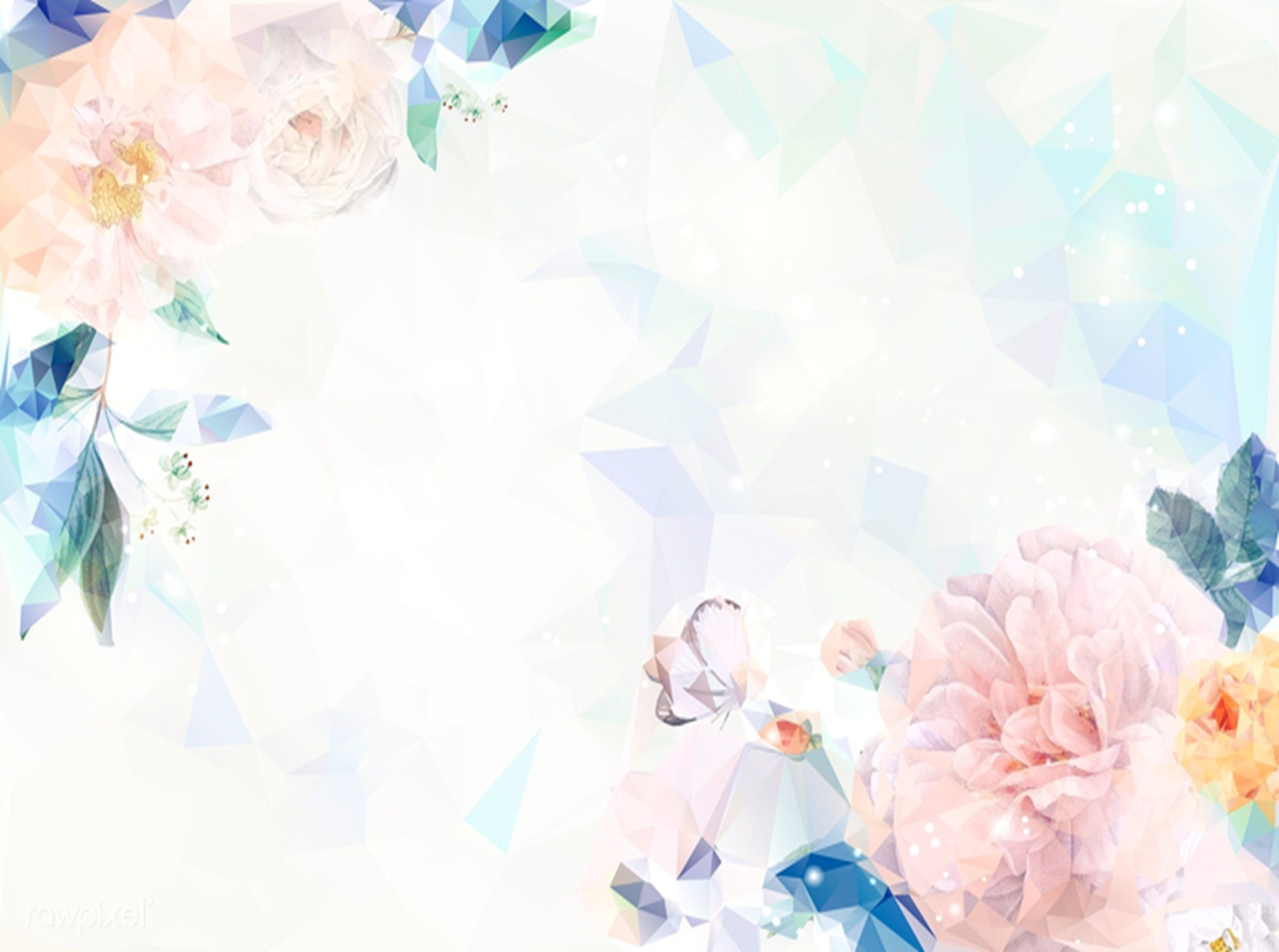 TỔ CHỨC GIỜ NGỦ:
	Trải giường (nệm) và có chừa lối đi
	Khép màn cửa
	Trẻ lần lượt vào chỗ ngủ
	Nhắc nhở trẻ nằm ngay ngắn, không nghịch phá bạn khi chưa ngủ…(không ép buột trẻ phải nằm theo 1 tư thế nào khi trẻ đã ngủ nhưng không úp mặt xuống gối)
	Mở nhạc ngủ và tắt nhạc khi trẻ đã ngủ
	Cô trực và kiểm tra sắc mặt của trẻ… 
	Trẻ biết thu dọn gối nệm sau giờ ngủ
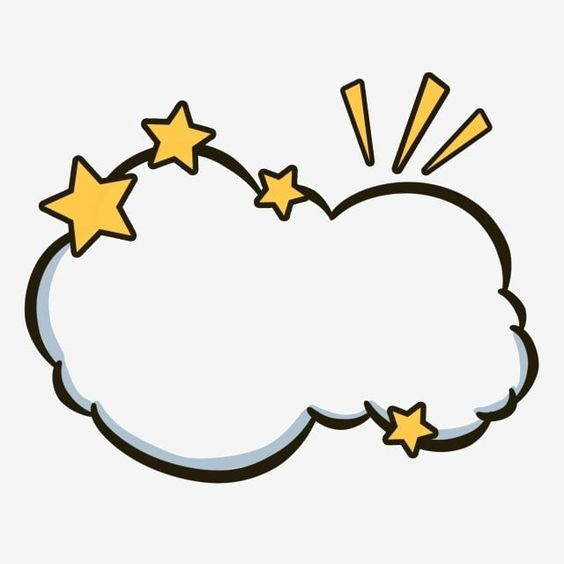 3.Rút kinh nghiệm công tác chăm sóc, nuôi dưỡng
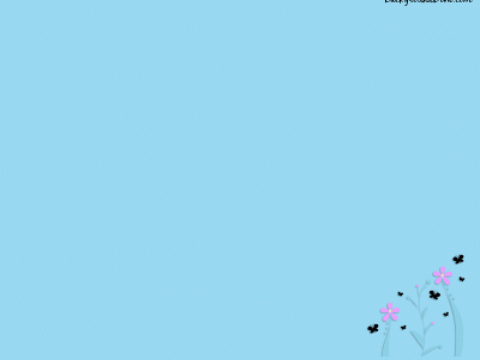 NHÓM LỚP
- Sắp xếp nhóm lớp, đồ dùng - đồ chơi cần ngăn nắp và đảm bảo an toàn cho trẻ
- Cần quan tâm đến việc bố trí tủ ly và bình nước khoa học, hợp lý cho trẻ thuận tiện sử dụng khi có nhu cầu
- Không sử dụng bình nước cho trẻ uống cả ngày; số lượng ly nhiều hơn số trẻ và không có ký hiệu
- Thường xuyên kiểm tra chân kệ để bình nước uống của trẻ, kịp thời thay mới khi không đảm bảo an toàn cho trẻ
- Không để bình nước uống chưa sử dụng trên mặt đất
- Tuyệt đối không sử dụng quạt đứng trong khu vực trẻ sinh hoạt
- Xem lại hệ thống dây điện, ổ điện, mái nhà, tường, trần nhà bong tróc...đảm bảo an toàn tuyệt đối cho trẻ
- Chăn, gối, nệm của trẻ cất bỏ vào tủ cẩn thận, không để bên ngoài đảm bảo vệ sinh, an toàn cho trẻ sử dụng
- Cửa lên nhà kho hoặc liên thông với hồ bơi...phải khóa cẩn thận khi không sử dụng
- Thang máy, thang nâng thức ăn phải có cửa rào an toàn, kiểm định theo quy định
- Kiểm tra lưới an toàn cầu thang, xem lại độ co giãn giữa 2 dây (hoặc lỗ lưới) có đảm bảo an toàn cho trẻ hay không
SÂN CHƠI
- Sắp xếp phân bố đồ chơi các khu vực cần quan tâm đến khoảng cách sao cho an toàn
- Bên dưới thang leo, cầu tuột…phải có thảm an toàn, kích thước của thảm phải phù hợp
- Góc chơi cát: cần vệ sinh sạch sẽ và xem lại độ ẩm của cát phù hợp, tránh cát quá khô gây nên bụi bẩn…
- Hồ bơi – góc chơi nước: xem lại mực nước phù hợp với trẻ
- Thường xuyên kiểm tra sân vườn, phát quang bụi rậm, chặt bớt các nhánh cây khô…
NHÀ VỆ SINH
- Luôn luôn giữ sàn nhà vệ sinh khô ráo, sắp xếp ngăn nắp, gọn gàng hơn
- Chất tẩy rửa, vệ sinh phải cất vô tủ hoặc trên kệ cao ngoài tầm với của trẻ; bố trí các kệ, tủ đựng chất tẩy rửa, xà phòng sao cho đảm bảo an toàn
- Xô chậu, chổi tải lau nhà phải treo cất ngăn nắp; tuyệt đối không chứa nước trong nhà vệ sinh
- Kệ để dép vệ sinh phải ngang tầm cho trẻ đặt chân vào, tránh sử dụng kệ quá cao, không thuận tiện khi trẻ sử dụng
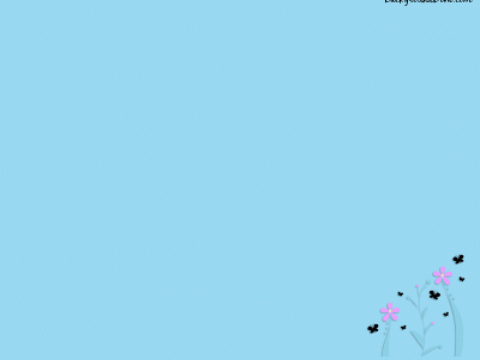 - Sàn rửa vệ sinh trẻ phải có gờ để nước bẩn không tràn ra ngoài mất vệ sinh…
- Lưu ý việc sử dụng máy nước nóng phải đảm bảo an toàn cho trẻ